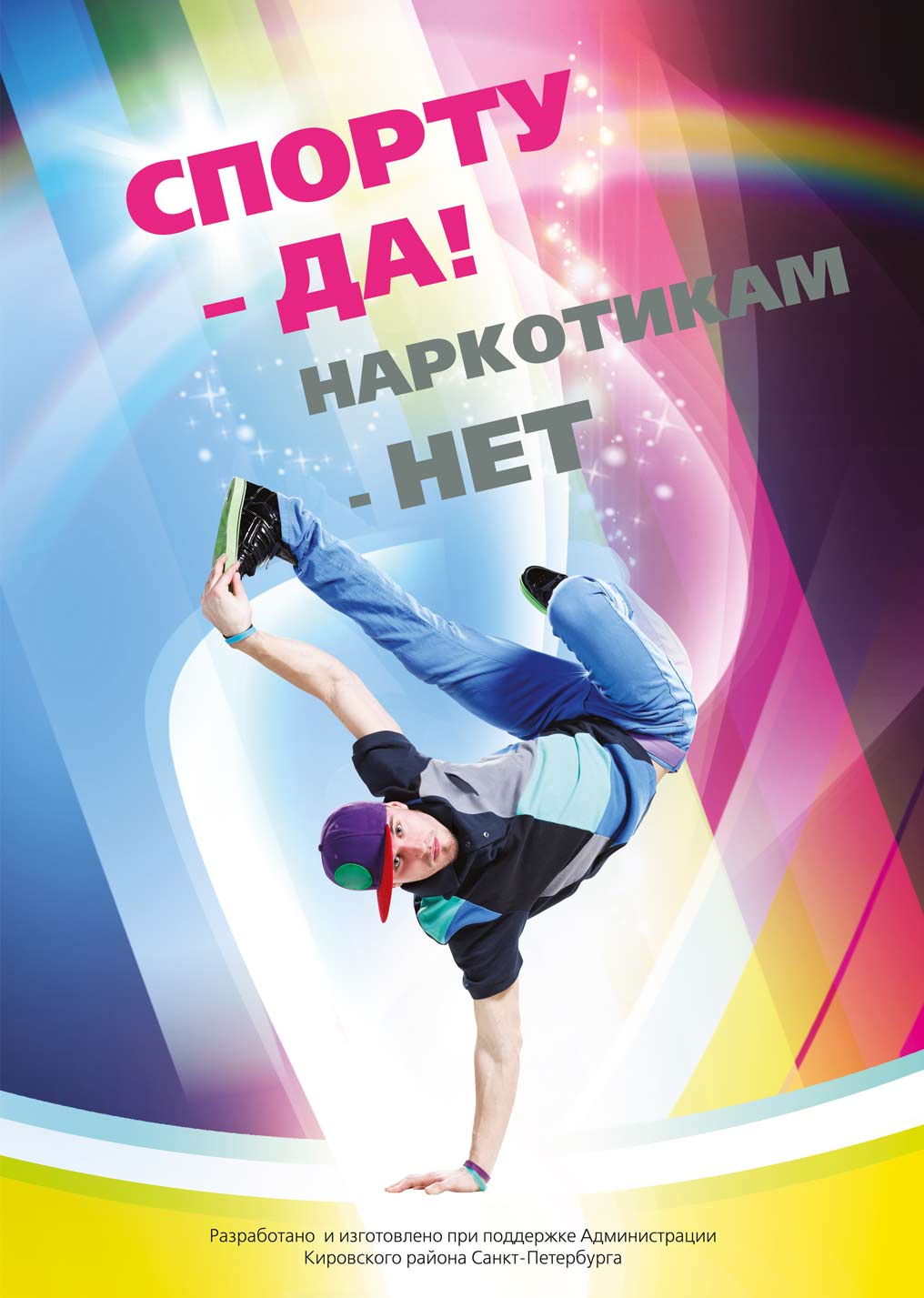 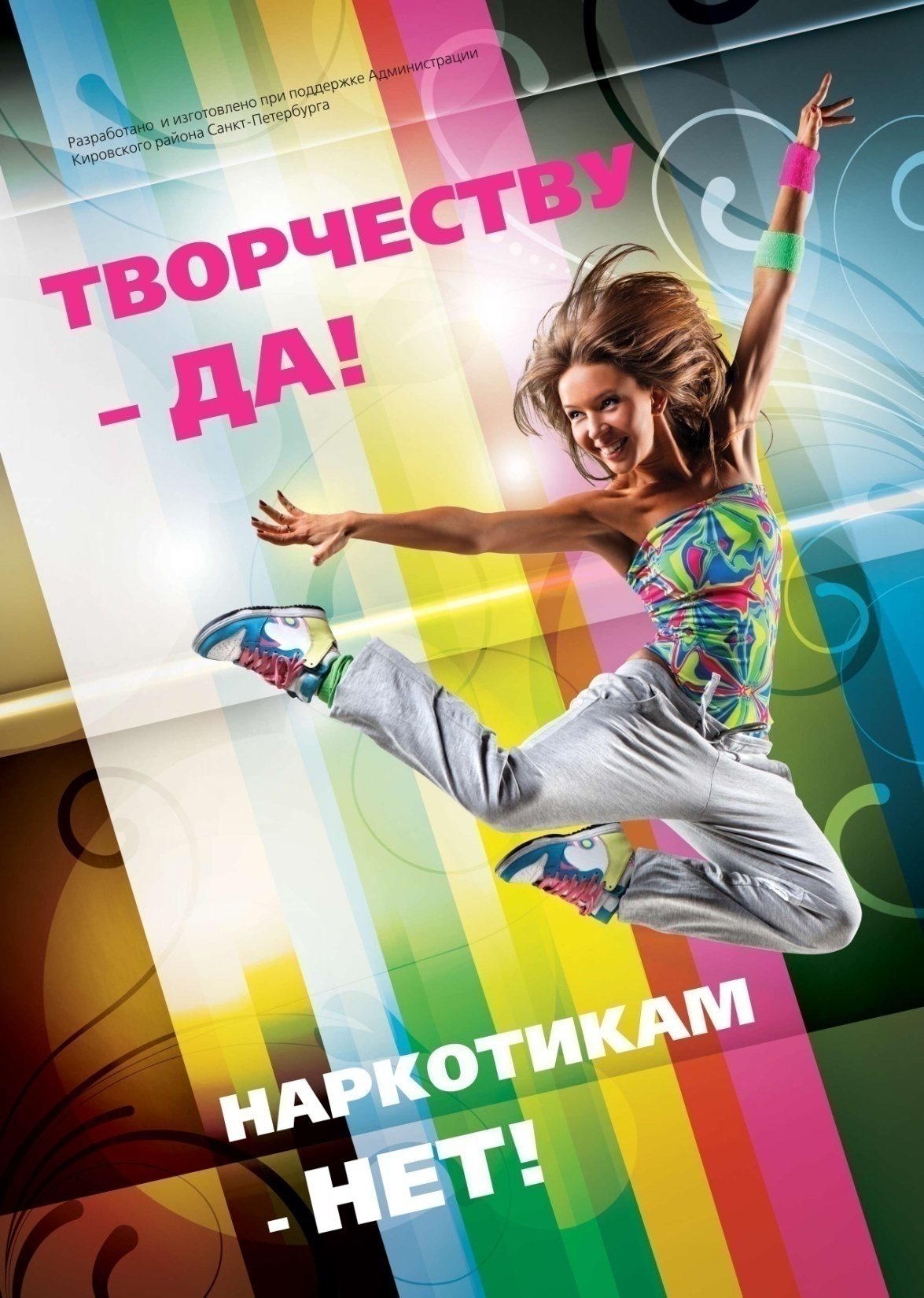 Наркозависимость: сущность и механизмы развития			Грецов А.Г.
Что такое зависимость?
Зависимость (аддикция) - отклоняющееся поведение, проявляющееся как стремление к уходу от реальности путем искусственного изменения психического состояния посредством приема некоторых веществ или фиксации внимания на определенных видах деятельности.
Наркотики «представляют собой химическое вещество или смесь веществ, отличных от необходимых для нормальной жизнедеятельности (подобно пище), прием которого влечет за собой изменение функционирования организма и, возможно, его структуры» (ВОЗ).
Зависимость – проблема эмоциональной регуляции
Механизм развития зависимости
Как в норме работает эмоциональная регуляция?
Как в норме работает эмоциональная регуляция?
Что происходит при нарушениях, ведущих к зависимостям?
Как действует наркотик?
Вторгаясь в механизмы эмоциональной регуляции на биохимическом уровне, наркотик вызывает эффект подкрепления в ответ на действия, в реальности деструктивные.
На первых порах это может восприниматься как радость. Но она:
Не связана с реальным удовлетворением потребностей.
Быстро исчезает; каждый раз для нее нужно все больше препарата.
Вскоре вообще перестает возникать.
Без наркотиков возникает страданье. Мотивация к продолжению их употребления – стремление облегчить его.
Наркоман потребляет препараты не ради «кайфа», а потому, что не может без них существовать.
Синапс – «мишень» для наркотика
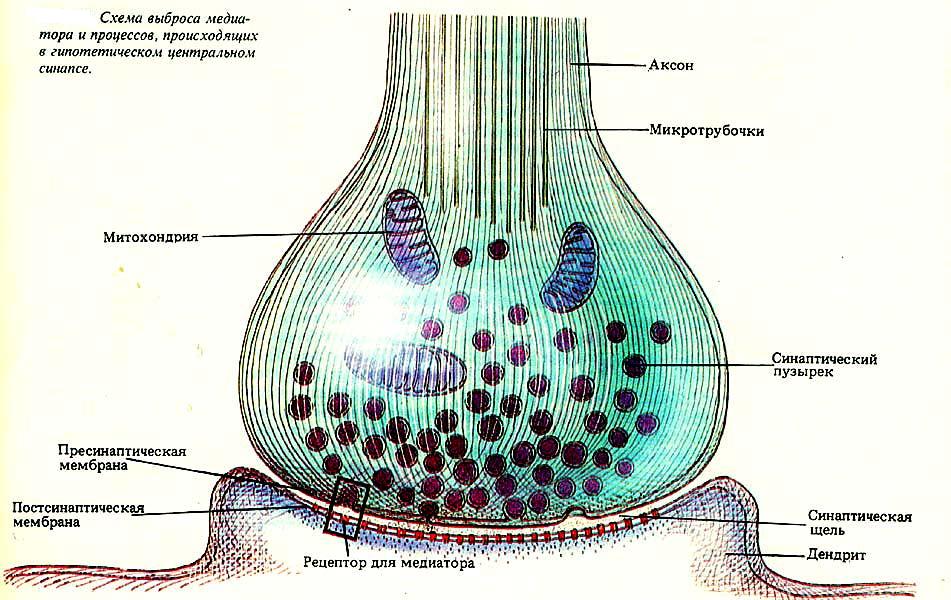 Субъективные эффекты от пробы различных наркотиков
Активизация, «прилив сил».
Седативный (расслабляющий) эффект.
Веселость, «дурашливость», беспричинный смех.
Исчезновение боли, физической и душевной.
Острое переживание телесного наслаждения, напоминающее оргазм.
Галлюцинации, чаще всего – приятного содержания, т.н. «мультики».
Иллюзия «единения с миром», прилива творческих сил и т.п.
Эффекты могут быть разные, но все они субъективно приятны.
Расплата неизбежно приходит, но гораздо позже.
Тот, кто живет одним днем и/или ориентируется лишь на чувственное наслаждение, приходит к выводу, что наркотики – это хорошо.
Первый прием наркотика – что меняется?
Так почему же наркотики – это плохо?
«Профилактические» стереотипы и их последствия
Факты к размышлению…
Возникновение наркозависимости – проблема почти исключительно подростков и молодежи, взрослые начинают применять их крайне редко.
Похоже, распространенность наркотиков слабо зависит от жесткости юридических санкций за них. Зато она четко зависит от общей социально-экономической обстановки.
Около 90% из тех, с кем мы говорим про наркотики, в реальности никогда с ними не сталкивались.
Наркотики и другие формы зависимости
Явление аддикции носит во многом универсальный характер, вне зависимости от того, с чем именно она связана. Отказ от одной из них сопровождается повышением риска возникновения другой.
Говорят про химические (связанные с употреблением тех или иных веществ) и нехимические (связанные с поведенческими паттернами, например интернет-активностью или азартными играми) аддикции.
Обычно зависимости развиваются «по нарастающей», начиная с относительно безобидных форм (т.н. «гипотеза входных ворот»). Так, среди наркоманов практически не бывает не курящих табак.
Существует ли «личностный портрет» наркомана?
Причины проб наркотиков
Сдерживающие факторы(по результатам опросов молодежи)
Вред наркотических веществ для здоровья – 92%.
Боязнь стать наркоманом – 81%.
Страх заразиться СПИДом – 43%.
Непрестижность такого поведения – 22%.
Неодобрение друзей – 13%.
Высокая стоимость наркотических средств – 8%.
Так что же делать?...
Понять, что наркотики – не первопричина проблем молодежи, а их проявление, симптом.
Выявить, какие нарушения социализации повышают риск наркотизации, и работать над их нивелированием.
Воспитывать личностные качества, снижающие риск приобщения к наркотикам.
Моделировать социальную среду, в которой подобное поведение неуместно.
Предложить эмоционально привлекательные альтернативы.
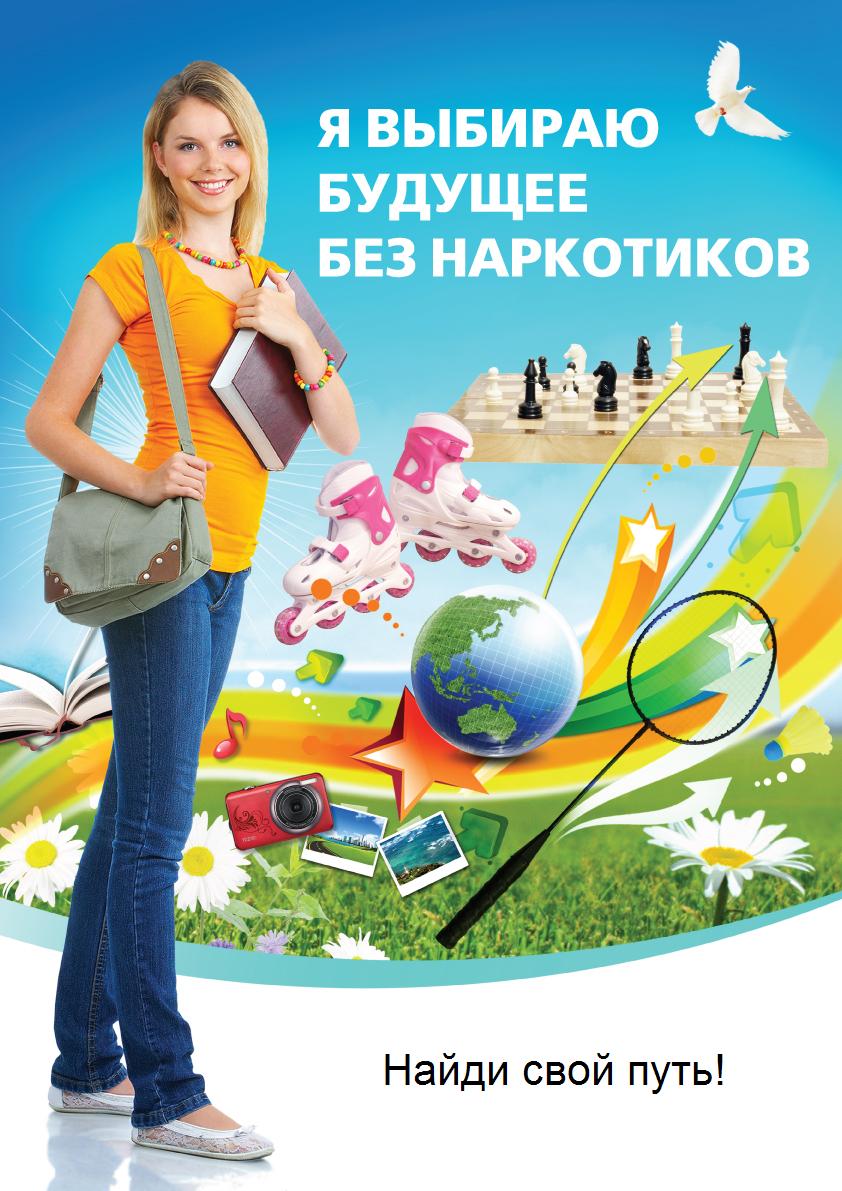 Кто ищет «приключения» – тот всегда найдет. А у всех ли есть возможность найти их в чем-то общественно приемлемом, а не в наркотиках?..
* Окончание презентации *

© А.Г. Грецов, 2011